Specializáció választás
Képzési rendszerünk
Villamosmérnöki BSc képzés – Elektronikai tervezés és gyártás  specializáció (7 félév)
Villamosmérnöki BSc képzés – Ipari automatizálás és kommunikáció  specializáció (7 félév)
Villamosmérnöki BSc képzés – Villamos energetika  specializáció (7 félév)

Villamosmérnöki MSc képzés - Folyamatirányítás és ipari kommunikáció specializáció (4 félév)

Hatvany József Informatikai Tudományok Doktori Iskola PhD képzés (8 félév)
Elhelyezkedési lehetőségek
Bosch
Jabil
Joyson (Takata)
SEGA

BorsodChem
MOL Petrolkélmia
Ipari automatizálás és kommunikáció  specializáció
Folyamatirányítás és ipari kommunikáció specializáció (MSc)
Ajtonyi István Ipari Kommunikációs Rendszerek Laboratórium 

Laboratórium felelőse: Dr. Trohák Attila egyetemi docens, Forgács Zsófia tanársegéd

Folyamatirányítási Laboratórium 

Laboratórium felelőse: Dr. Trohák Attila egyetemi docens, Móré Ádám tanszéki mérnök


Gyártásautomatizálási Laboratórium 

Laboratórium felelőse: Dr. Trohák Attila egyetemi docens, Simon Róbert PhD hallgató
PLC oktatóbőröndök:
5 db Siemens S7-200-as oktatóbőrönd: CPU 224 XP + TD200 panel 
5 db Siemens S7-200-as oktatóbőrönd: CPU 224
9 db Saia oktatóbőrönd: PCD1 
5 db Moeller oktatóbőrönd: XC-CPU 101
1 db Omron oktatóbőrönd: CQM1 + NT30 érintőképernyős panel 
1 db Siemens S7-1200 oktatóbőrönd
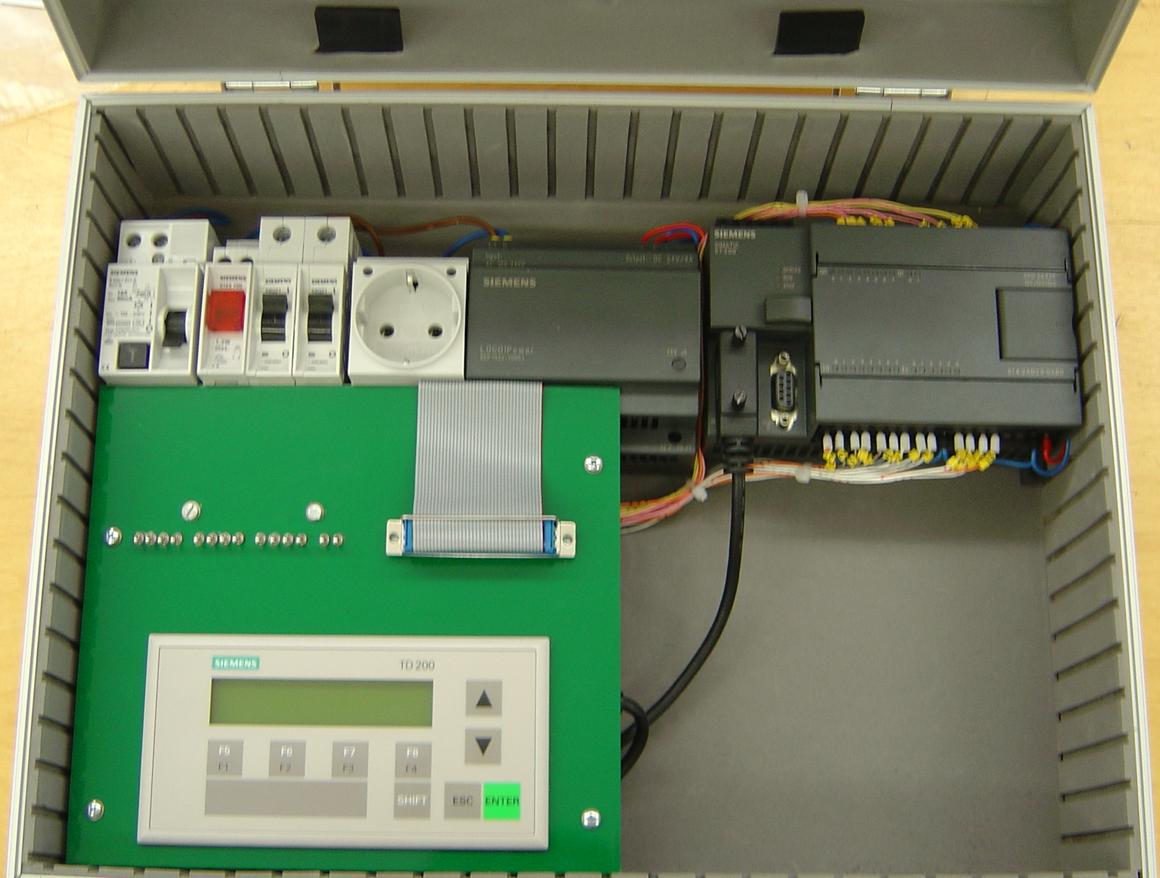 PLC rendszerek:
Siemens: S7-1500, S7-1200, S7-400, S7-300, S7-200, Logo
Saia: PCD1, PCD2
Moeller: Easy oktatókészlet, MFD Titan 
Omron : CQM1, CPM2A, CJ1M, CS1G, SRM1
Allen Bradley  LOGIX5320 
MODICON : TSX Premium, Micro, Momentum
Schneider Electric Twido 
Festo Didactic VEEP 
Mitsubishi PLC
Phoenix Contact
Wago
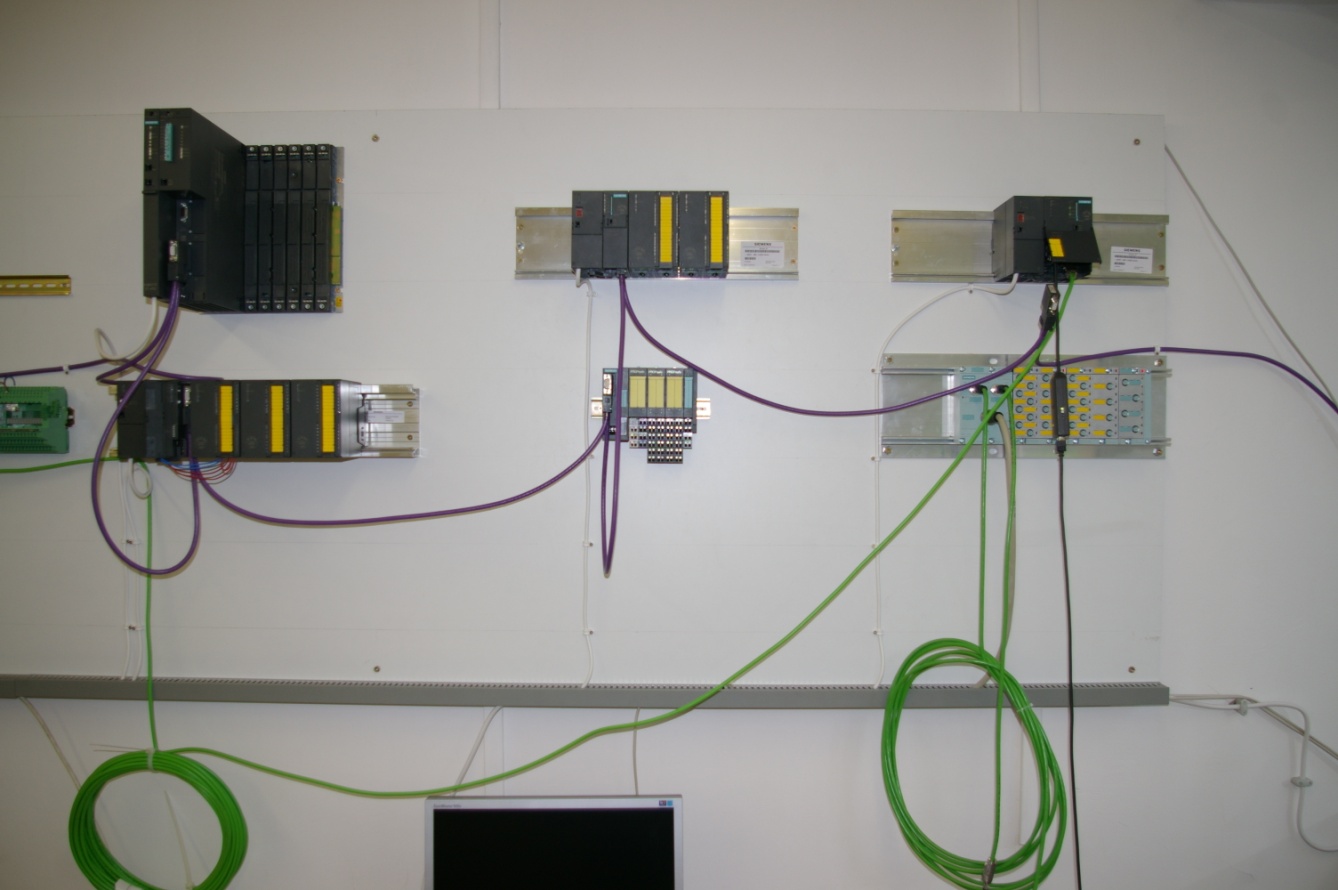 SCADA, HMI rendszerek: 
Siemens TP-70 érintőképernyős panel 
UniOP eTOP05 érintőképernyős panel, ePAD05 karakteres panel 
Modicon Magelis XBT karakteres panel 
National Instruments 15” és 6” LabVIEW Touch Panel Computer
WinCC, WinCC Flexible
Citect SCADA

Hajtás rendszer:
Yaskawa
Siemens Sinamics

DCS rendszer: 
DeltaV DCS technológiával
ABB 800XA DCS rendszer 
CPU PM856 + AI, AO, DI, DO
CPU PM865 + HART AI, Foundation Fieldbus, PROFIBUS DP, PROFIBUS PA
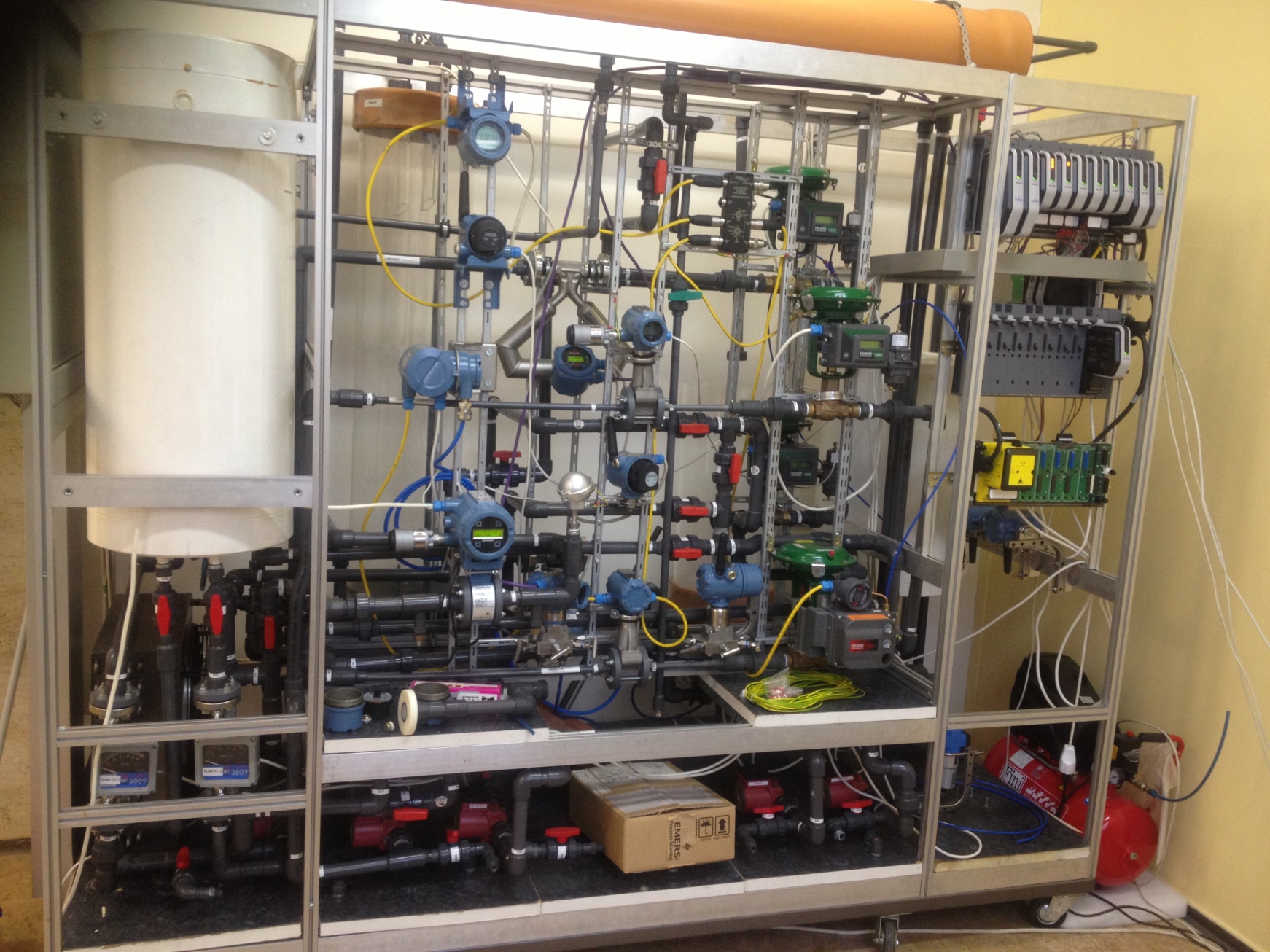 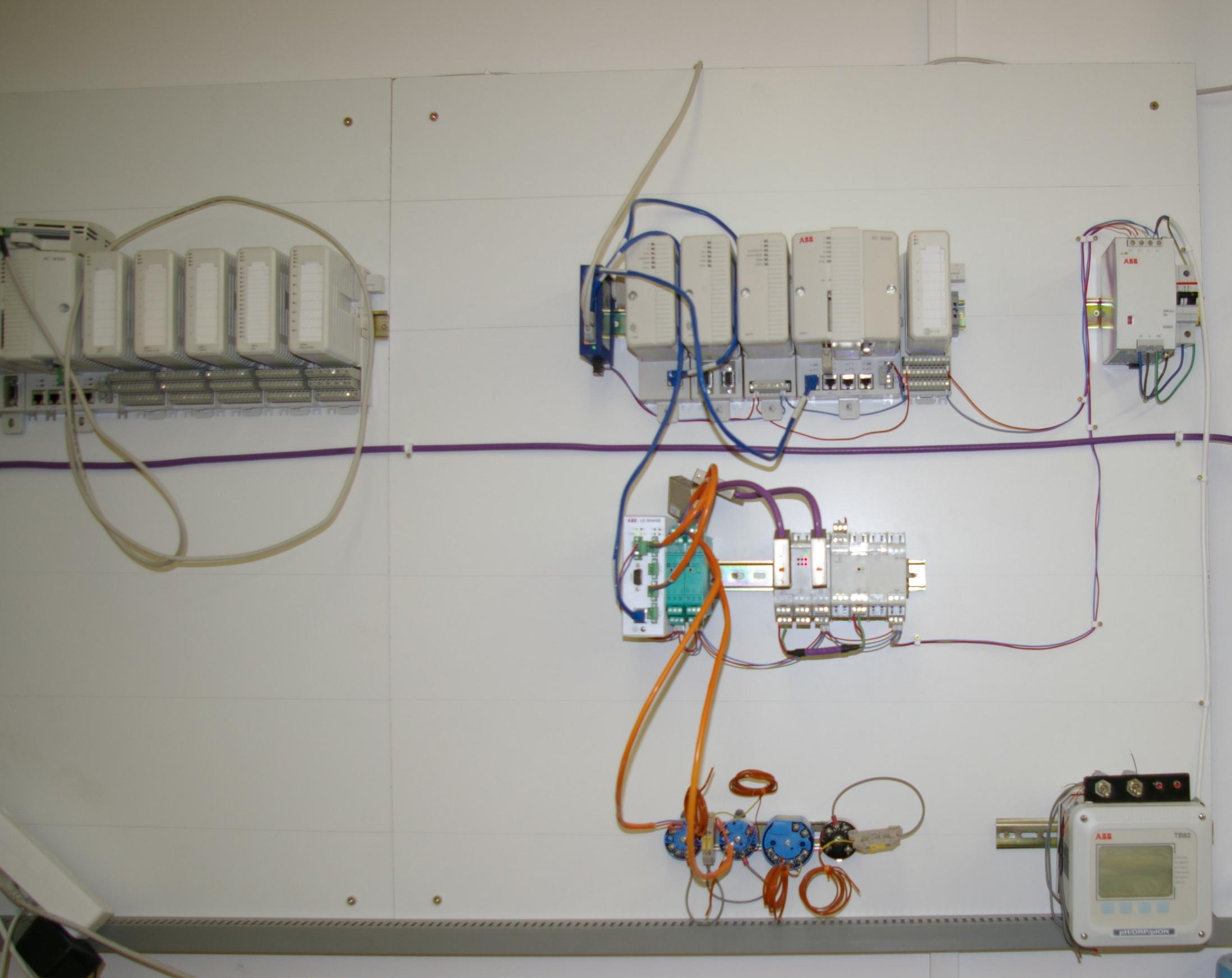 Ipari kommunikációs rendszerek:
AS-I 
CAN
PROFIBUS DP
PROFIBUS PA
DeviceNet 
Profinet 
Interbus 
ipari Ethernet
IWLAN
ZigBee
HART
Foundation Fieldbus
Wireless HART





Pneumatikus rendszerek:
Festo Didactic pneumatikus bemutatórendszer
6 munkahelyes mechatronikai megmunkáló-központ bemutató körasztal
7 munkahelyes Festo MPS rendszer
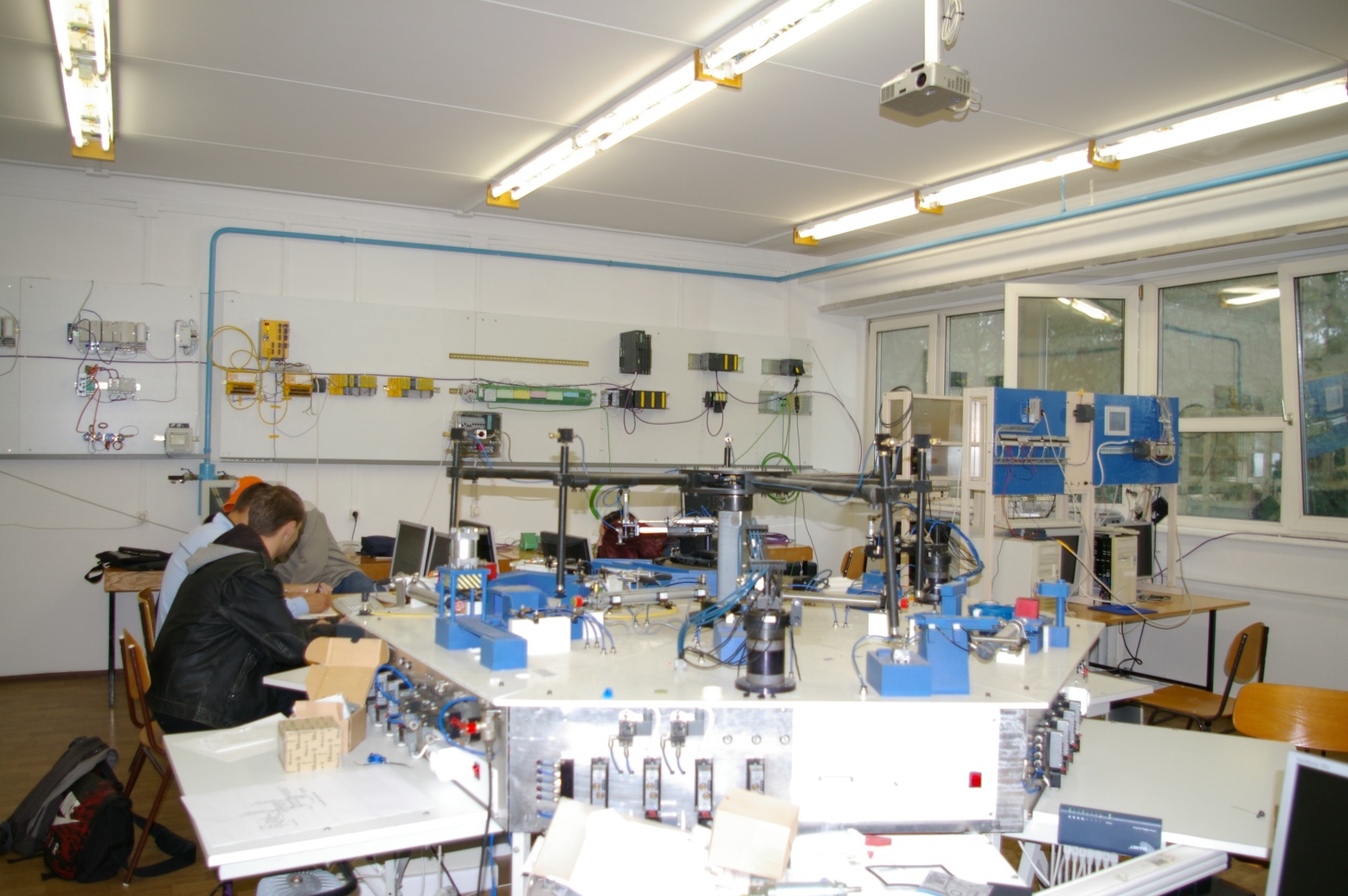 Biztonsági irányító rendszerek:
PILZ biztonsági PLC kompakt és moduláris egységek,  Safety Bus, PROFIBUS DP 
Siemens S7-300 F biztosági vezérlő PROFIBUS DP interfésszel 
Siemens S7-300 F biztosági vezérlő PROFIBUS DP és Profinet interfésszel 
Siemens ET200M, ET200S, ET200pro IO rendszer biztonsági IO kártyákkal 

Trisafe programozható biztonsági vezérlők

Biztonsági oktatórendszer
Vezeték nélküli kommunikációs rendszerek vizsgálati műszerei
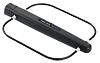 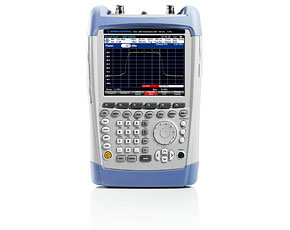 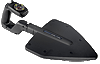 Érdekes témák, programok
Koktélgép
Labirintus asztal
Telefonnal irányított RC autó
Inverz inga
Lejtőn egyensúlyozás

Ipari kutatási projektekbe bekapcsolódás
PLC programozó verseny
Villamosmérnöki Szakmai Nap
Gyárlátogatások
Együttműködő partnereink
ABB
Evosoft
MOL Petrolkémia
Samson
Veproil
Wago
Köszönöm a figyelmet!